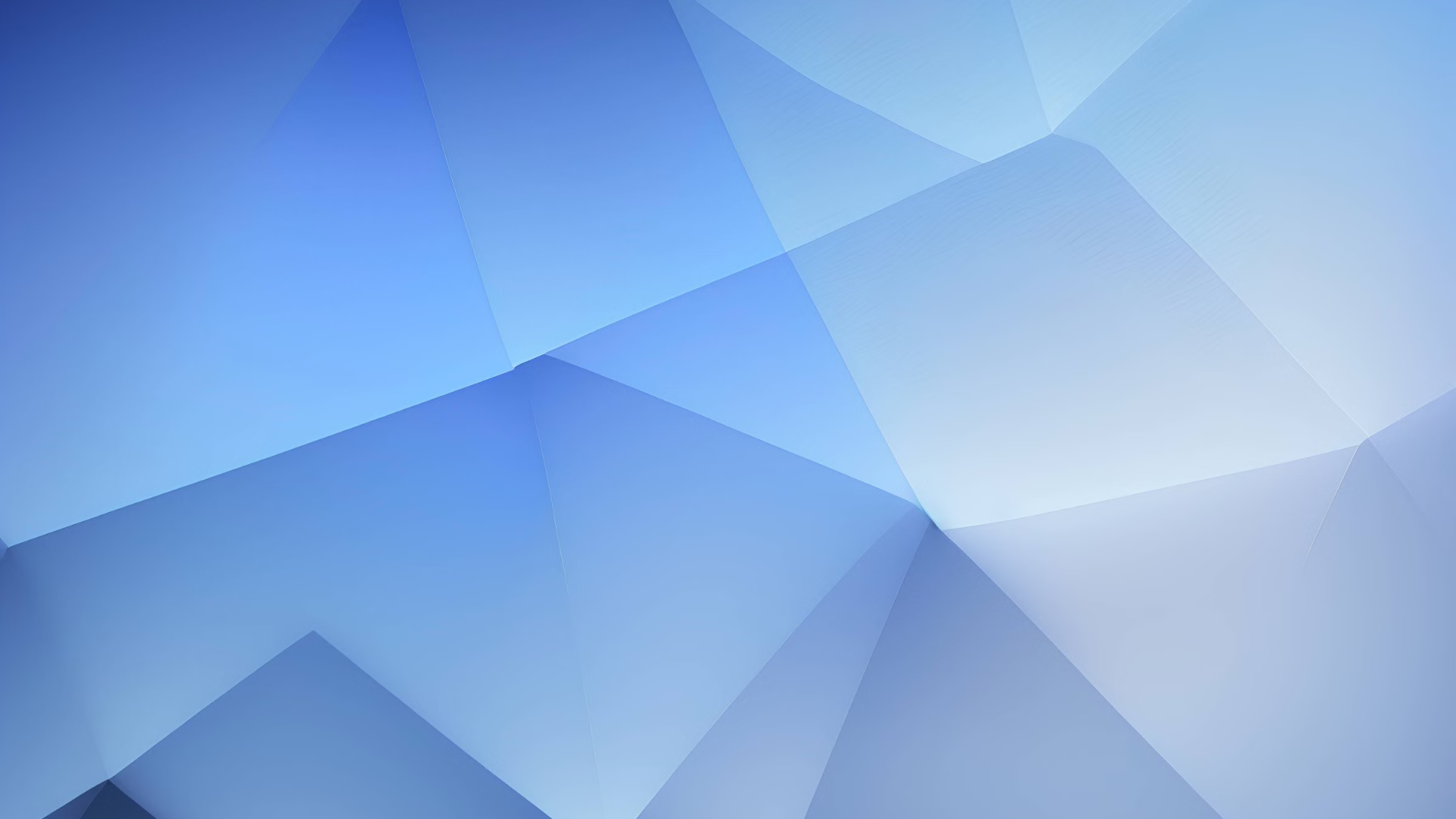 МИНИСТЕРСТВО ОБРАЗОВАНИЯ И НАУКИ ДОНЕЦКОЙ НАРОДНОЙ РЕСПУБЛИКИ
ГОСУДАРСТВЕННОЕ БЮДЖЕТНОЕ ПРОФЕССИОНАЛЬНОЕ ОБРАЗОВАТЕЛЬНОЕ УЧРЕЖДЕНИЕ «ДОНЕЦКИЙ ПРОФЕССИОНАЛЬНО-ПЕДАГОГИЧЕСКИЙ КОЛЛЕДЖ»
Использование нейросетей в образовательном процессе СПО
Данный доклад посвящён использованию нейросетей в образовательном процессе среднего профессионального образования (СПО). В нём рассматриваются ключевые преимущества, вызовы и решения, связанные с внедрением искусственного интеллекта (ИИ) в учебный процесс. Также анализируются перспективы развития данной технологии для повышения качества образования в СПО.
Преподаватель ГБПОУ «ДППК»
Подольская Юлия Александровна
Основные преимущества нейросетей в Образовании СПО
Персонализация Обучения: Нейросети способны создавать индивидуальные уроки, адаптированные к уровню и способностям каждого студента. Это позволяет повысить мотивацию и эффективность обучения, так как материалы предоставляются в удобном для восприятия формате и темпе.
Автоматизация Проверки Заданий: Системы ИИ значительно облегчают процесс оценки заданий, сокращая время на проверку и снижая субъективность. Это позволяет преподавателям сосредоточиться на более важных аспектах образовательного процесса, таких как обратная связь и индивидуальное консультирование студентов.
Разработка Интерактивного Контента: Нейросети используются для создания интерактивных материалов, повышающих эффективность обучения. Это могут быть интерактивные упражнения, симуляторы, виртуальные лаборатории, которые позволяют студентам учиться на практике и получать более глубокое понимание материала.
Принципы работы нейросетей
Нейросети представляют собой математические модели, имитирующие работу человеческого мозга. Они обучаются на больших объемах данных, чтобы решать определенные задачи. Процесс обучения заключается в подборе оптимальных значений для параметров модели, которые позволяют ей наиболее точно выполнять поставленную задачу.
Математическая Модель Мозга: Нейросети основаны на принципах работы человеческого мозга, где информация обрабатывается через взаимосвязанные нейроны. Они состоят из узлов, которые связываются друг с другом и передают информацию в виде сигналов.
Типы Нейросетей: Существует множество типов нейросетей, каждый из которых подходит для решения определенных задач. В образовании СПО применяются нейросети для прогнозирования успеваемости, персонализации обучения, автоматической проверки заданий, создания интерактивного контента и др.
Практическое применение нейросетей в образовании СПО
Нейросети активно используются в различных сферах, в том числе и в образовании. В СПО они могут применяться для обучения студентов программированию, анализу данных, моделированию, автоматизации рутинных задач и др.
Технические Специальности: В технических специальностях нейросети применяются для обучения студентов программированию, анализу данных, моделированию и другим областям, где требуется глубокое понимание математических и алгоритмических принципов.
Примеры Успешной Интеграции: Существует множество примеров успешного использования нейросетей в образовании СПО. Например, нейросети могут автоматически проверять код программ, анализировать эссе и другие работы студентов, создавать персонализированные учебные программы, предоставлять обратную связь студентам в режиме реального времени.
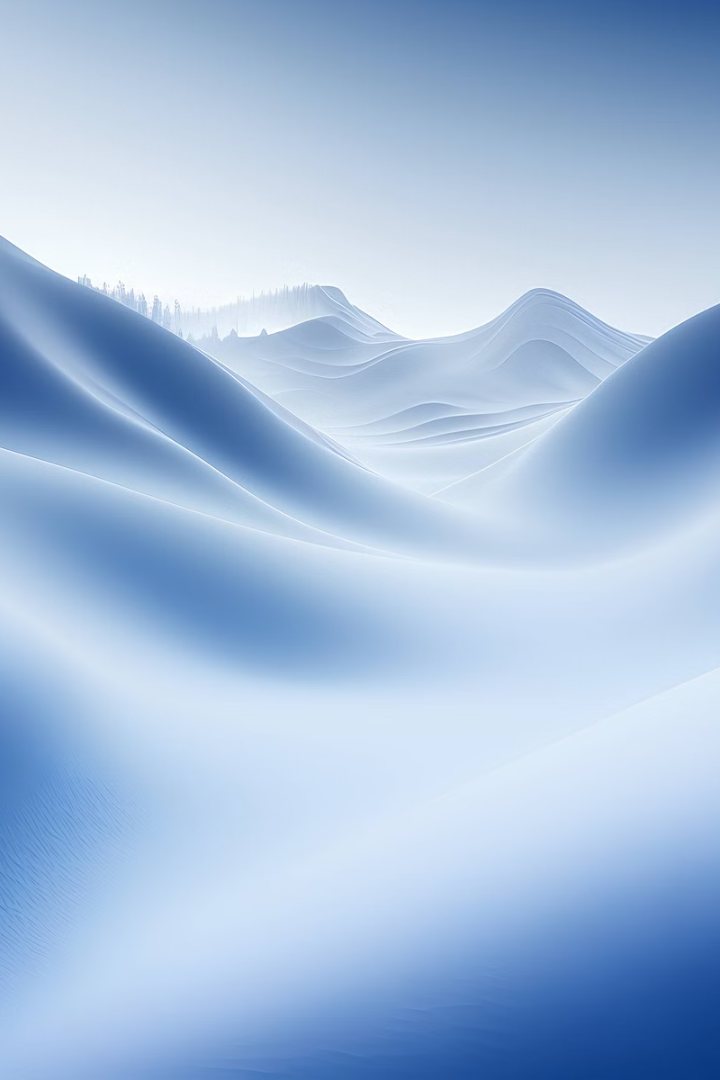 Вызовы и ограничения в использовании Нейросетей в СПО
Несмотря на многочисленные преимущества, использование нейросетей в СПО сопряжено с некоторыми вызовами и ограничениями.
Техническая Подготовка: Для эффективного использования нейросетей в СПО необходимо повышать техническую грамотность педагогов и студентов. Это включает в себя обучение основам искусственного интеллекта, работе с нейросетевыми моделями, интерпретации результатов, а также понимание этических аспектов использования ИИ.
Понимание Результатов: Интерпретация данных, полученных с помощью нейросетей, является сложной задачей. Необходимо убедиться, что результаты модели правильно поняты и могут быть эффективно использованы в учебном процессе.
Стоимость и Доступность: Внедрение нейросетей в образование требует значительных финансовых вложений, особенно в области оборудования, программного обеспечения и обучения персонала. Необходимо обеспечить доступ к ресурсам для всех учебных заведений, вне зависимости от их размера и материального обеспечения.
Решение задач в использовании
 нейросетей
Для преодоления вызовов и реализации потенциала нейросетей в СПО
 необходимы комплексные решения.
Повышение Осведомленности: Важно обучать педагогов и студентов возможностям и преимуществам нейросетей. Это позволит им освоить новые технологии, использовать их в учебном процессе и быть в курсе актуальных тенденций развития ИИ.
Доступ к Ресурсам: Необходимо обеспечить доступ к оборудованию, программному обеспечению и качественным учебным материалам для эффективного использования нейросетей в СПО. Это может включать в себя создание специализированных лабораторий, онлайн-платформ, открытых ресурсов и др.
Будущие перспективы: развитие и интеграция нейросетей в СПО
В будущем нейросети будут играть всё более важную роль в образовании СПО.
Планирование и Реализация: Необходимо разработать и реализовать стратегии внедрения и поддержки технологий ИИ в среднем профессиональном образовании. Это включает в себя определение целей использования нейросетей, разработку учебных планов, создание инфраструктуры, обучение педагогов и др.
Образовательные Стандарты: Современные образовательные стандарты должны быть адаптированы к быстрому развитию технологий. Необходимо учитывать изменения в потребностях рынка труда, формировать новые компетенции у студентов, разрабатывать новые учебные программы с учётом возможностей ИИ.
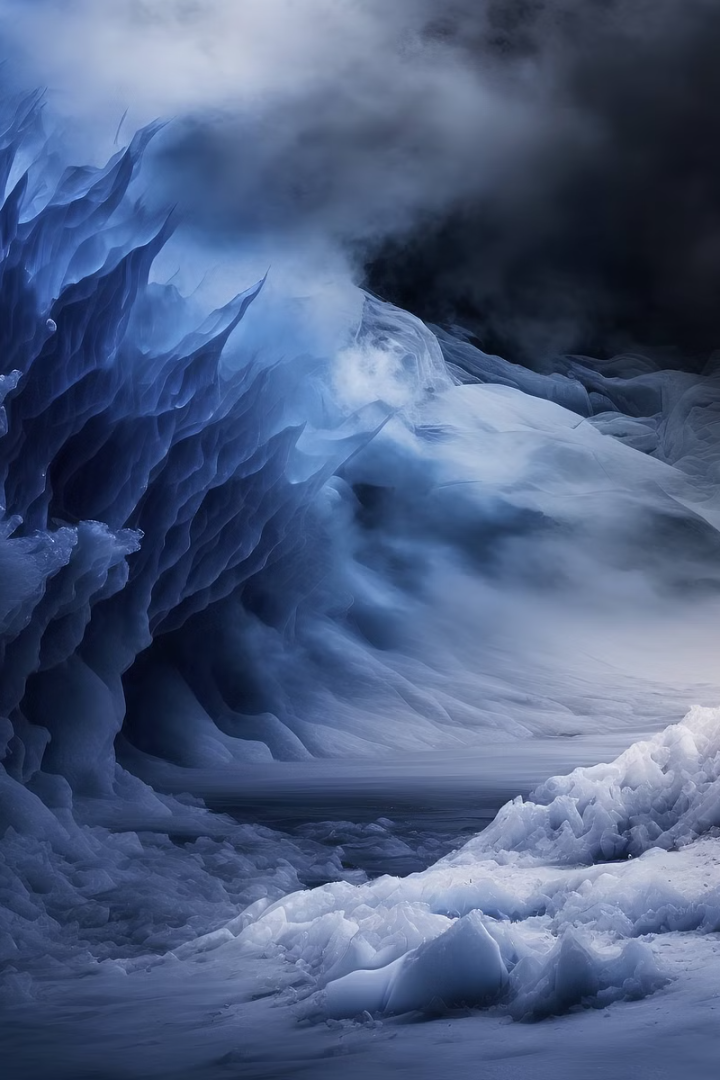 Заключение: перспектива использования нейросетей в СПО
Использование нейросетей в СПО открывает новые горизонты для оптимизации образовательного процесса. С их помощью можно создавать индивидуальные учебные планы, автоматизировать проверку заданий, разрабатывать интерактивный контент и повышать качество обучения в целом.
В то же время, важно учитывать вызовы, связанные с внедрением нейросетей в СПО. Необходимо обеспечить техническую подготовку педагогов и студентов, разработать механизмы интерпретации данных и обеспечить доступ к необходимым ресурсам.
Дальнейшее исследование и развитие нейросетей в образовании СПО способны привести к революционным изменениям в системе обучения, формируя новое поколение специалистов, готовых к вызовам современного мира.